HANACO VENTURES
صندوق بقيمة 100 مليون دولار متخصص في تمويل المرحلة المبكرة، يستثمر في التمويل الأولي وتمويل السلسلة (أ) لأفضل الشركات الإسرائيلية الناشئة  8 شركات من أصل 12 شركة جمعت تمويل تابع بقيمة 157 مليون دولار.
زيادة 2.1 ضعف
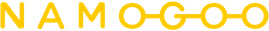 زيادة 2.2 ضعف
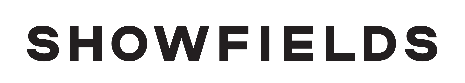 زيادة 2.7 ضعف
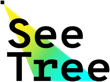 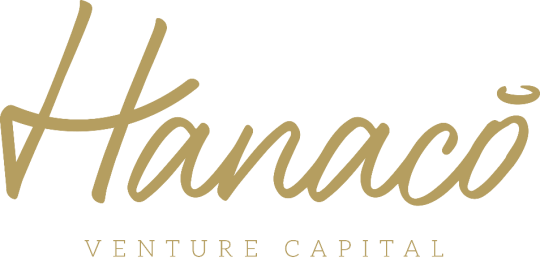 زيادة 28%
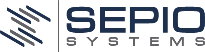 زيادة 2.1 ضعف
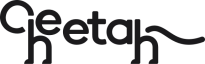 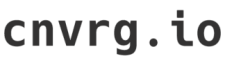 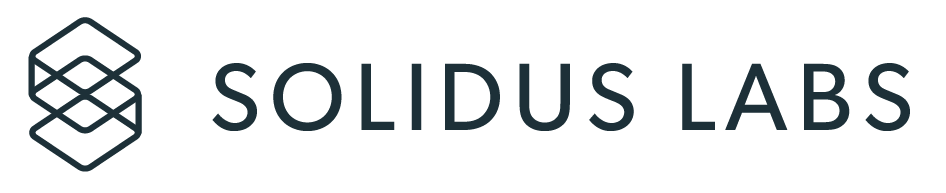 زيادة 2.8 ضعف
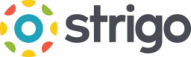 صندوق رأسمال المخاطر الأسرع نموًا
 في مجتمع الأعمال الإسرائيلي
زيادة 1.4 ضعف
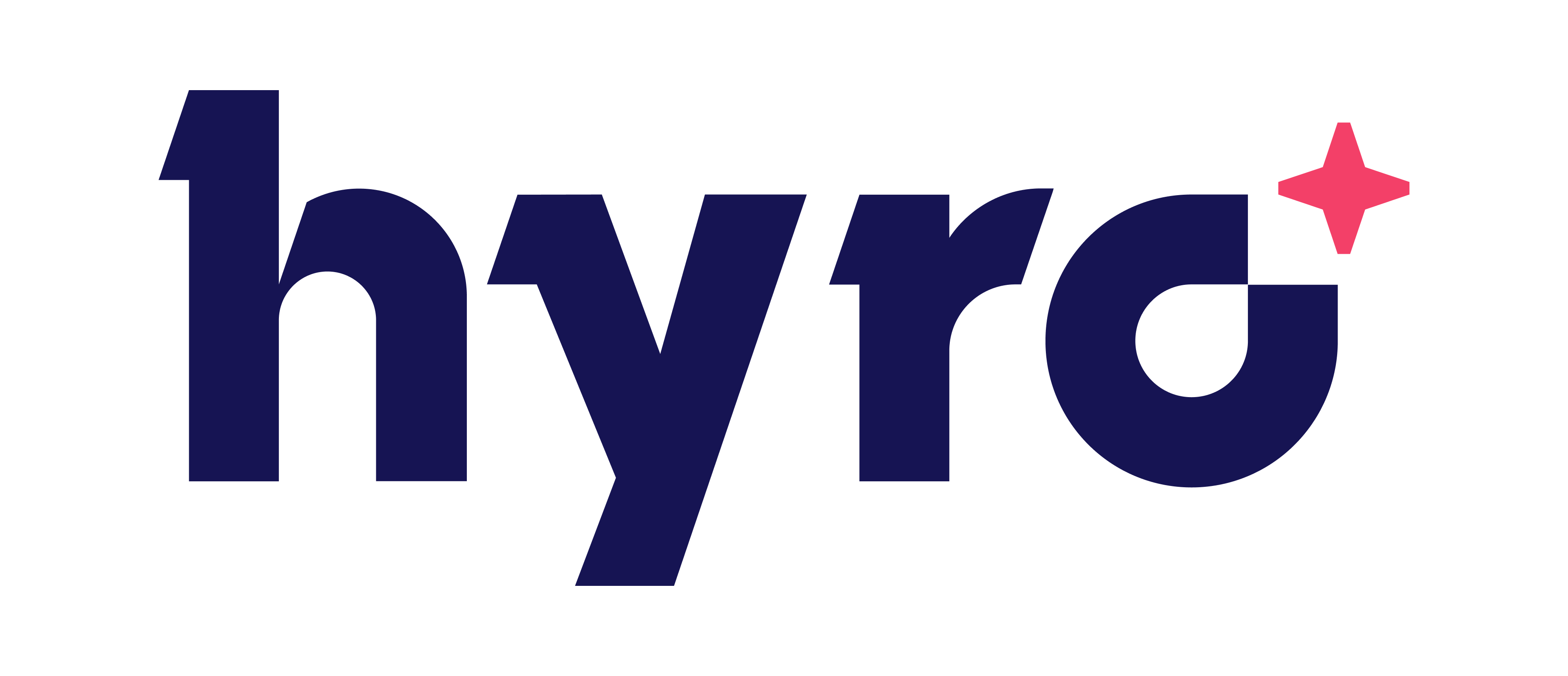 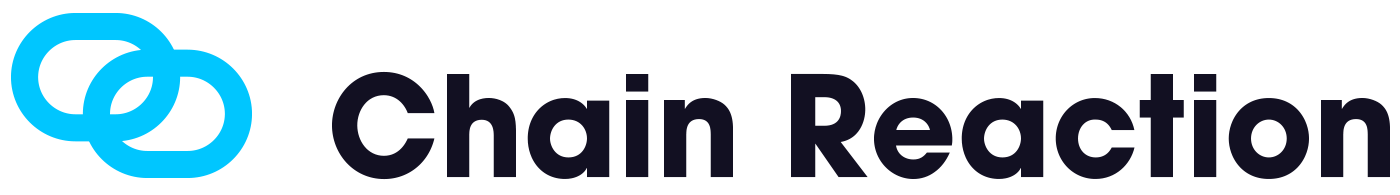 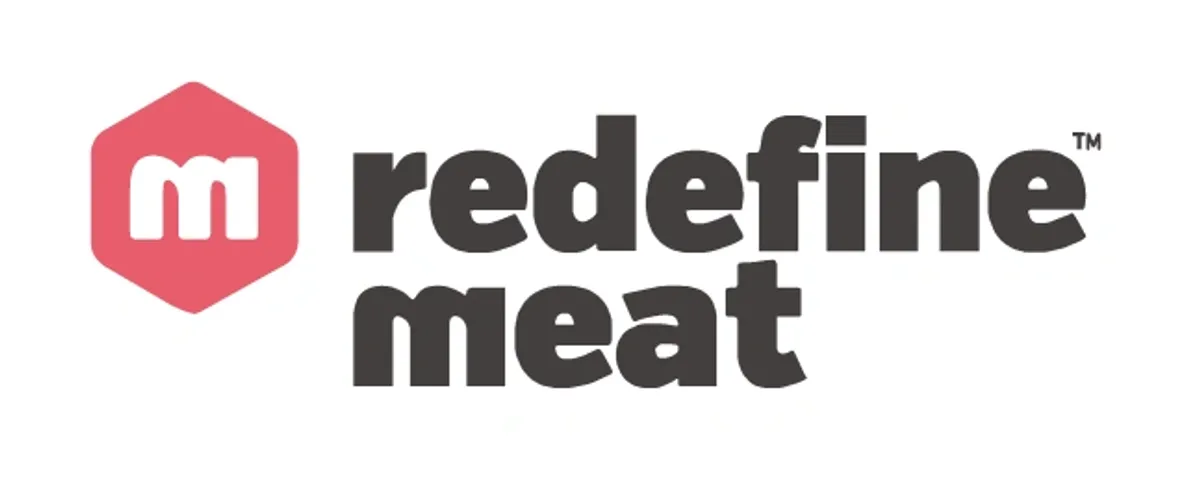 زيادة 5.6 ضعف
باشا رومانوفسكي
+972-546-462702
pasha@hanacocv.com
ألون ليفشيتز
+972-526-802086
alon@hanacocv.com
ليئور بروسور
+1-347-449-2688
lior@hanacovc.com
جمع 100 مليون دولار HANACO VENTURES II
 التخارج الأول بقيمة 60 مليون دولار في الربع الأول من 2020
 تم تنفيذ أول 3 صفقات
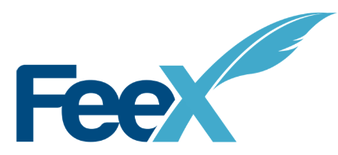 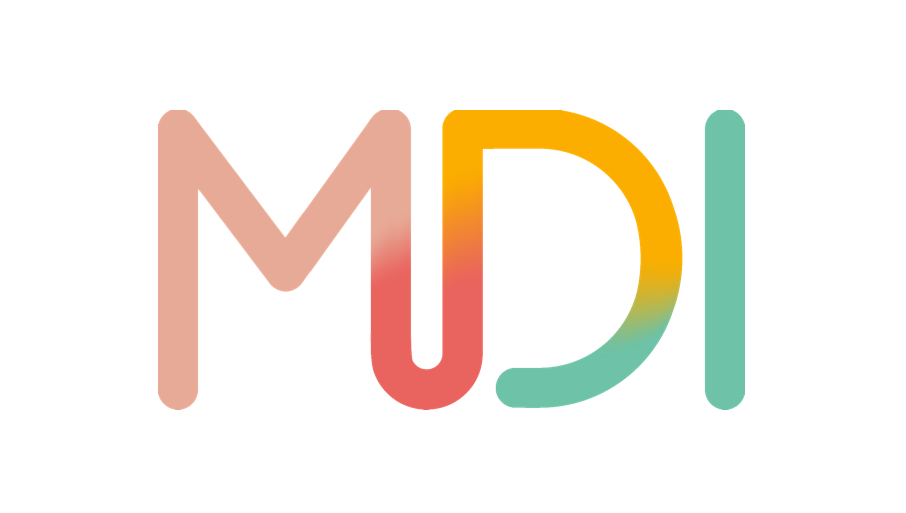 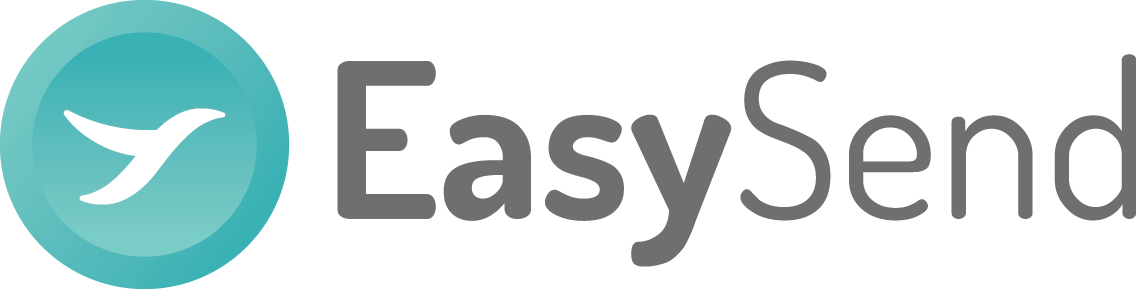 HANACO GROWTH II
HANACO GROWTH II
أطلِقَ في يناير 2019
5 من أصل 7 شركات في المحفظة جمعت بالفعل زيادة تصاعدية في رأس المال
تم جمع 140 مليون دولار من 200 مليون دولار
صندوق النمو وتمويل ما قبل الطرح العام الأولي، مخصص للاستثمار في تمويل المرحلة المتأخرة لشركات التكنولوجيا الأمريكية والإسرائيلية الرائدة في فئتها ذات القدرة الواضحة على الوصول إلى سيولة.
جمعت جولة تمويل نمو بقيمة 10 ملايين دولار
جمعت تمويل سابق للطرح العام الأولي بقيمة 75 مليون دولار
جمعت جولة تمويل نمو بقيمة 34 مليون دولار
جمعت تمويل سابق للطرح العام الأولي بقيمة 75 مليون دولار
جمعت جولة تمويل نمو بقيمة 60 مليون دولار
الاستثمار في جولات التمويل السابقة للتخارج
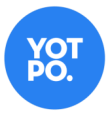 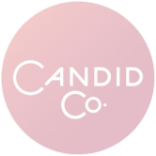 • مسار للإيرادات يفوق الـ100 مليون دولار
• مسار واضح نحو الربحية
• الأسهم الأكثر تفضيلاً
• سيولة في أقل من 36 شهرًا
HANACO GROWTH I
صندوق النمو وتمويل ما قبل الطرح العام الأولي
سجل حافل بالإنجازات
تم جمع 76 مليون دولار في 2018
معدل العائد الداخلي على الاستثمار 53%
ثلاثة طروحات أولية في أقل من 18 شهر مقبل
بلغ معدل العائد الداخلي لصندوق Hanaco Growth I (بداية الاستثمار في 2018) 23% في ظل إجراء عملية تخارج واحدة و3 طروحات أولية مرتقبة.
 سجل أداء قوي للشركاء العموميون الأوائل لاستثمارات Hanaco الذين استثمروا في شركات تكنولوجية رائدة مثل:
ضعفان عند التخارج
 استحوذت عليها Intel
3.7 أضعاف عند التخارج - طرح عام
القيمة السوقية 7 مليارات دولار
قبل الطرح العام الأولي
زيادة 30%
قبل الطرح العام الأولي
زيادة في القيمة بمقدار الضعفين
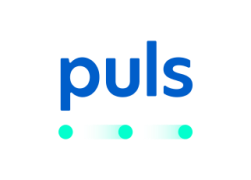 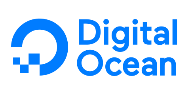 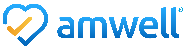 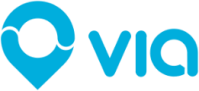 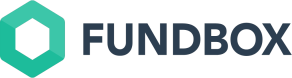 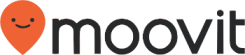 فريق العمل
طرح عام أولي
طرح عام أولي
استحوذت عليها Intel
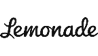 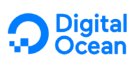 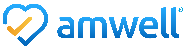 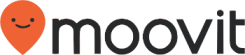 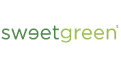 ألون
 ليفشيتز
 شريك
ليئور
 بروسور
شريك
باشا رومانوفسكي
 شريك
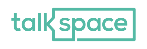 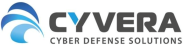 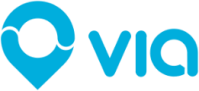 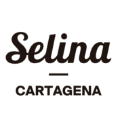 استحوذت عليها Palo Alto Networks
شريك سابق في Blumberg Capital (صندوق أمريكي لرأسمال المخاطر بقيمة تزيد عن 800 مليون دولار)
حقق زيادة بمقدار 4.4 أضعاف في استثمارات مختلفة بقيمة تزيد عن 100 مليون دولار
كشاف تكنولوجي إسرائيلي لصالح British TelecomوIAG (British Airways)
مُدير الاستثمارات في شركة عائلية مقرها نيويورك
حقق زيادة بمقدار 3.73 أضعاف في استثمارات مختلفة بقيمة تزيد عن 80 مليون دولار
رائد أعمال تحوَّل إلى مُستثمِر: مؤسس شركات بمضاعف استثمار 3×، وله عمليتا تخارج. تحوّل إلى مُستثمِر ملائكي وصاحب رأسمال مخاطر.
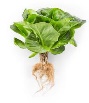 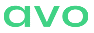 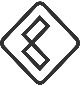 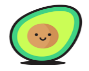 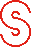 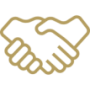 الاستثمار المشترك
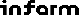 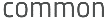 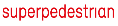 استثمار مشترك بنظام الشركة المحدودة بنسبة 1:1 في مختلف الصفقات حتى الآن.